виртуальное путешествие по странам мира. индия
выполнила : Соловьева 
Галина Васильевна
учитель начальных классов
МБОУ «Школа №60»
г. Нижний Новгород
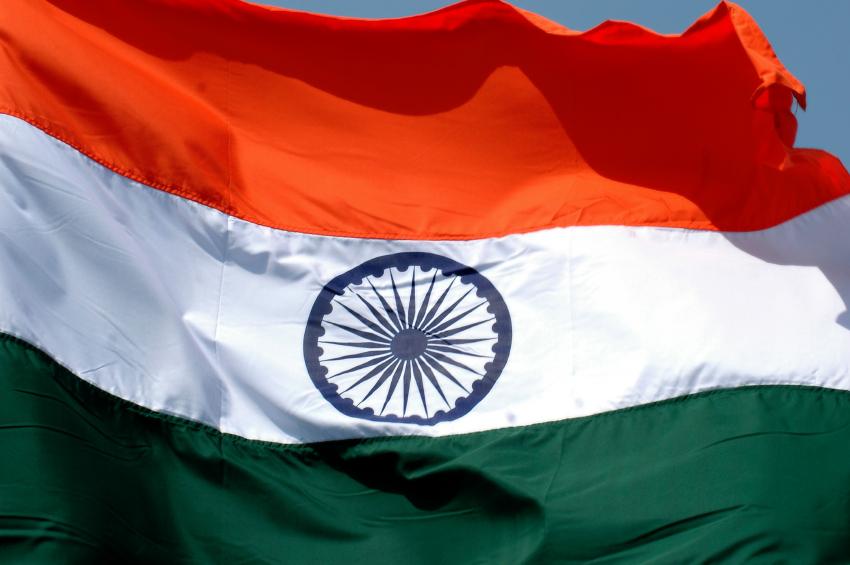 Национальный флаг
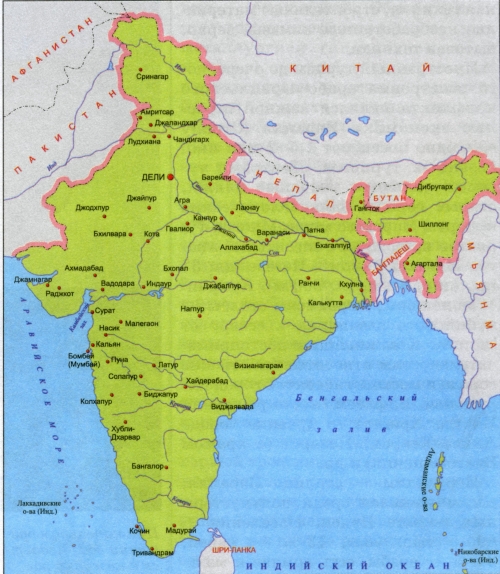 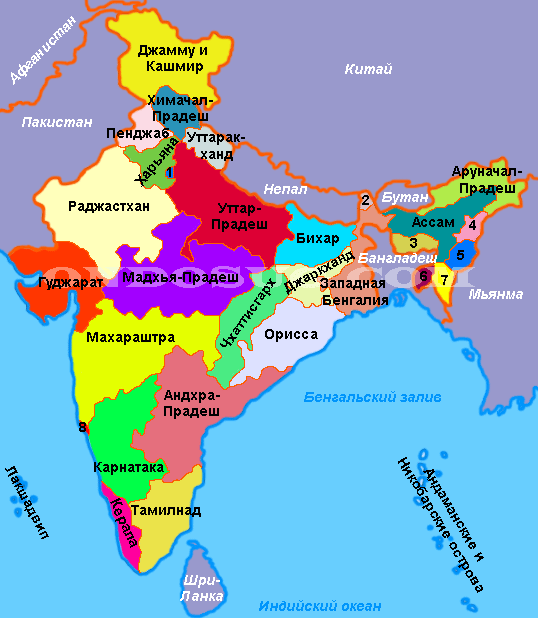 Индию омывает Аравийское море и Индийский океан.Она граничит с Пакистаном ,Непалом ,Бутаном,Бангладеш,Мьянмой,с Китаем ее разделяют Гималаи.
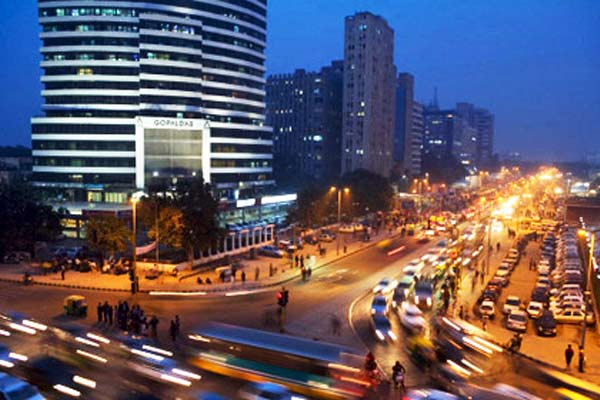 Внутри огромного индийского города Дели с населением 7200000 жителей выделяется маленькая часть - столица страны Нью-Дели (Новый Дели).
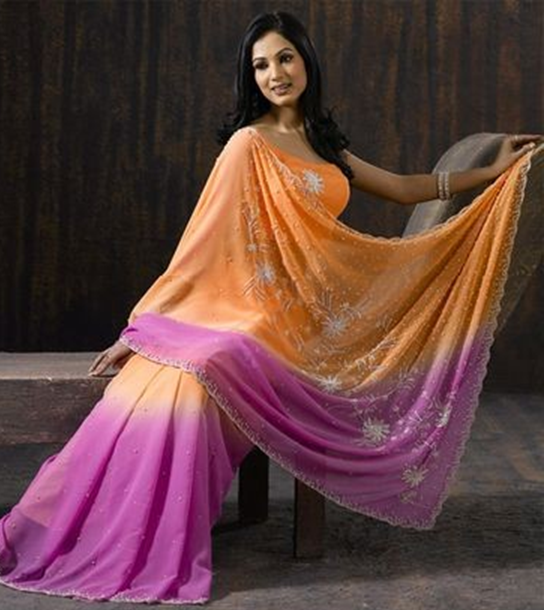 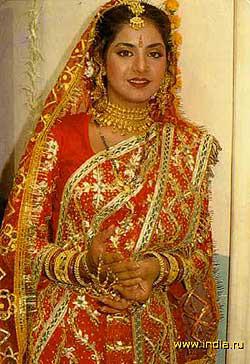 Традиционную женскую одежду – сари делают из хлопка или шелка:ткань длиной 5-6 метров оборачивают особым способом вокруг тела
Стоит женщине одеть сари, как с ней происходят чудесные превращения. Благодаря своей непостижимо мудрой изысканности и простоте этот наряд способен сделать худых и полных - стройными, лишенных женственности - грациозными, серьезных - приветливыми, а легкомысленных - сдержанными. Перечень этот может быть бесконечным, как и сами качества сари.
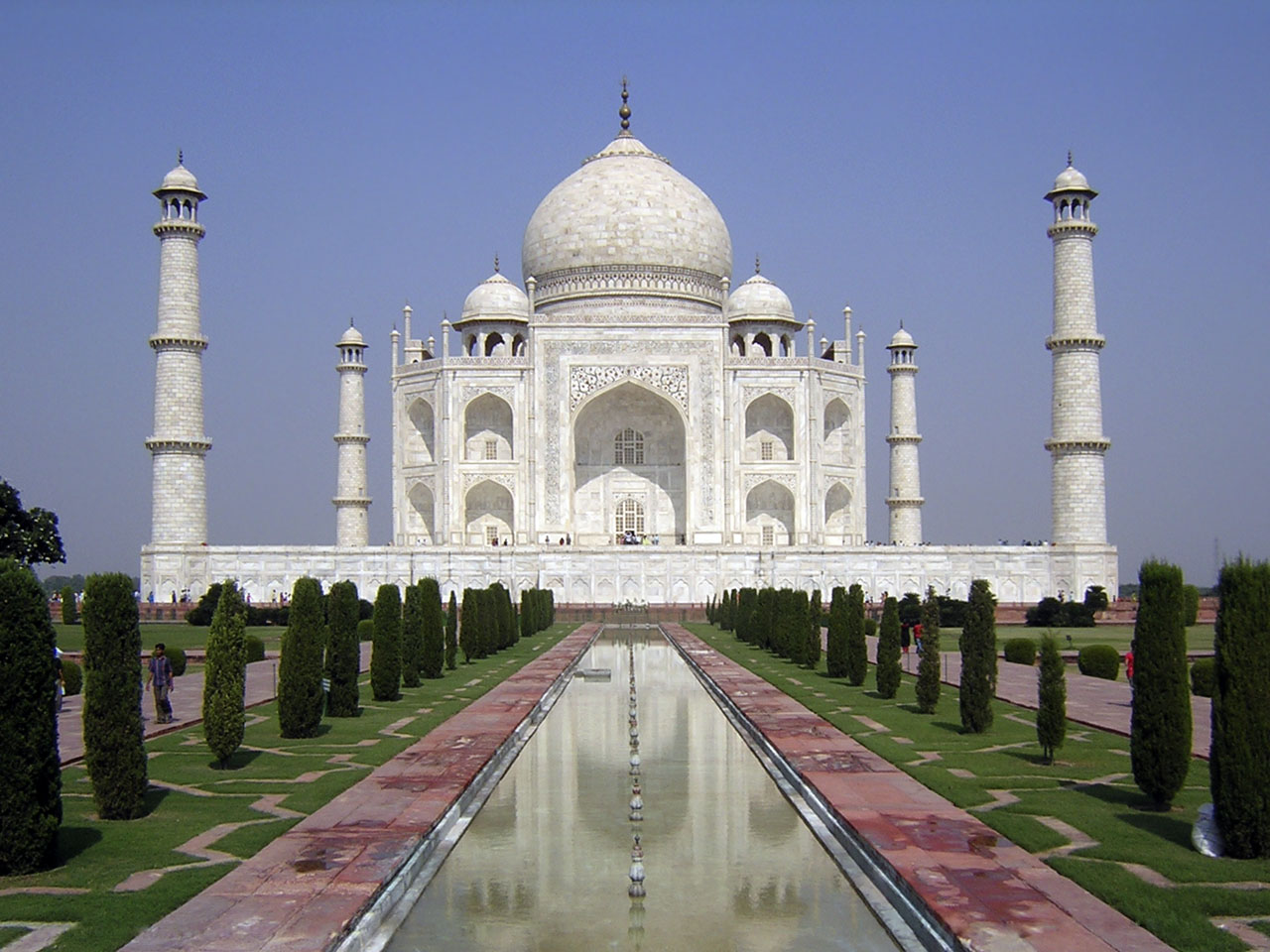 Тадж-Махал-великолепный мавзолей из белого мрамора ,построенный в Агре в 1631 сгоду монгольским императором Шах-Джаханом в память о жене ,умершей при родах.
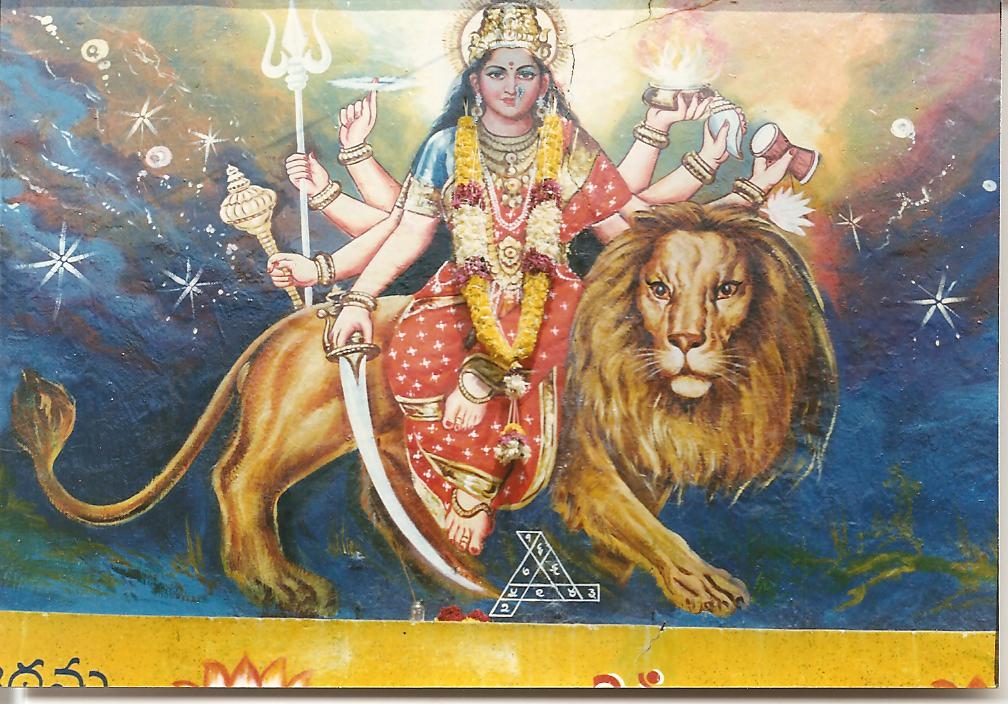 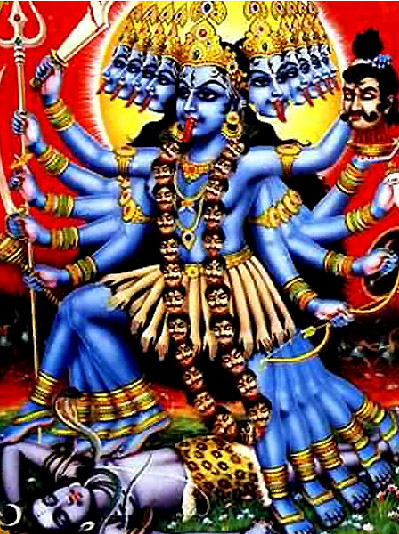 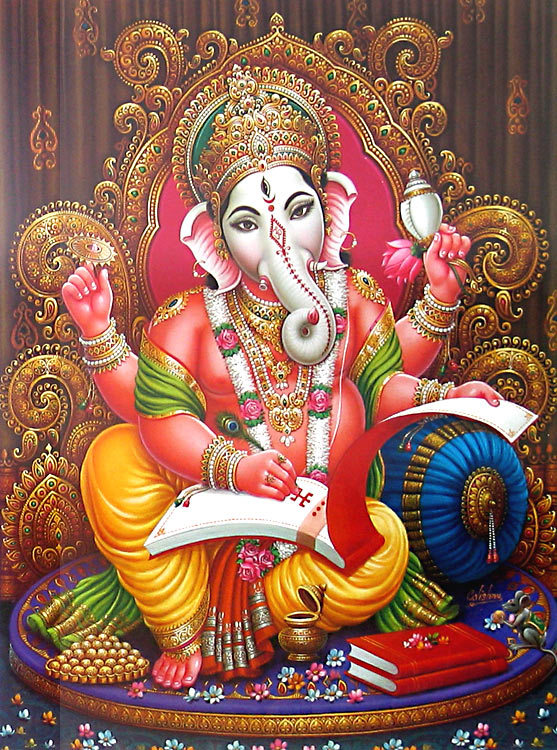 Переплетенные тела означают единение материи и духа ,которое для индийцев – главная божественная основа
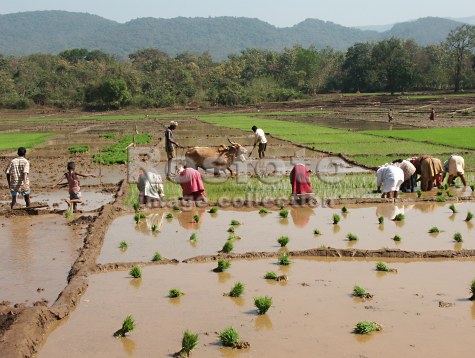 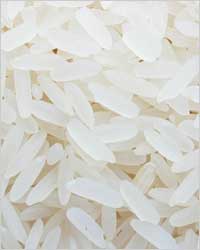 В Индии выращивают зерновые культуры :рис ,пшеницу(в долинах рек Ганг и Инд)и проса в исскуственно орошаемых зонах.
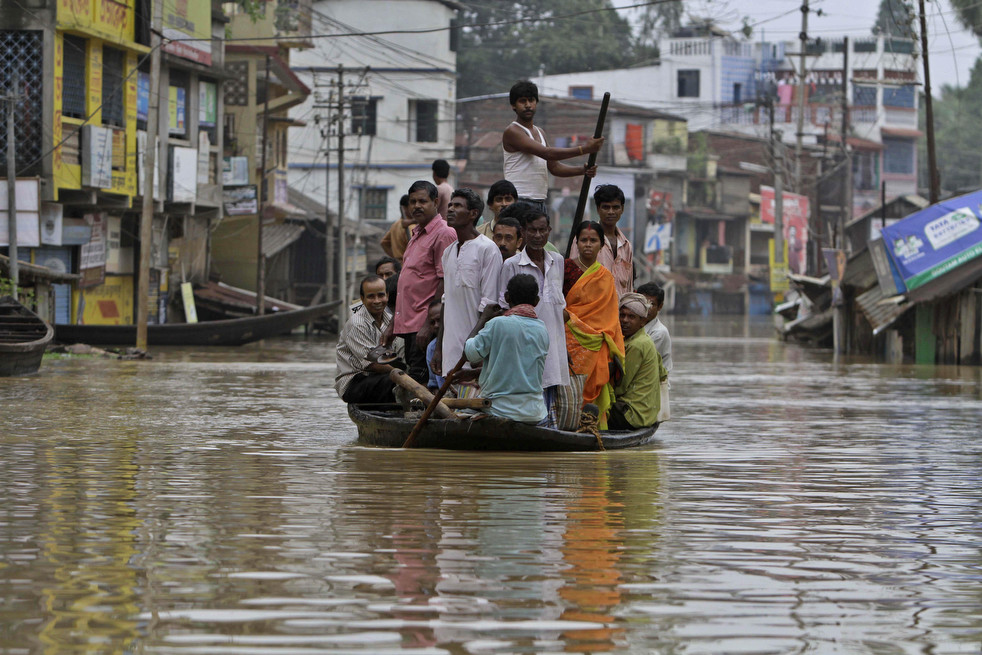 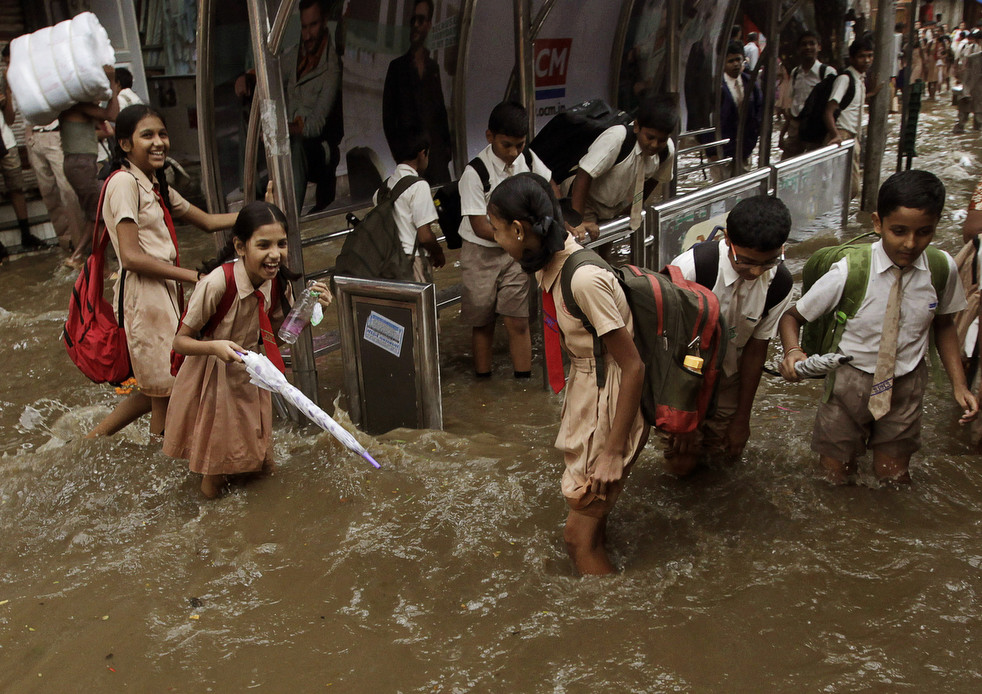 Сезон дождей.
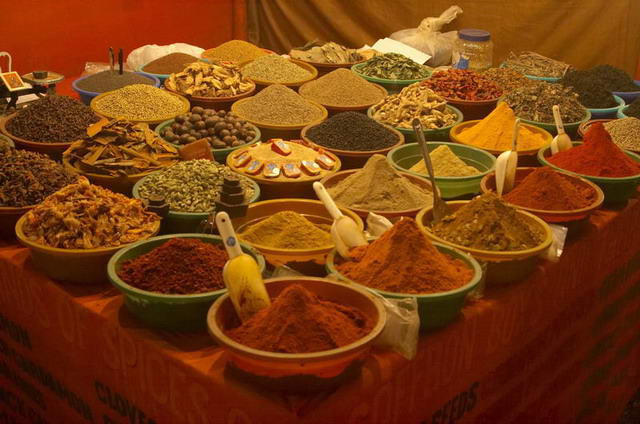 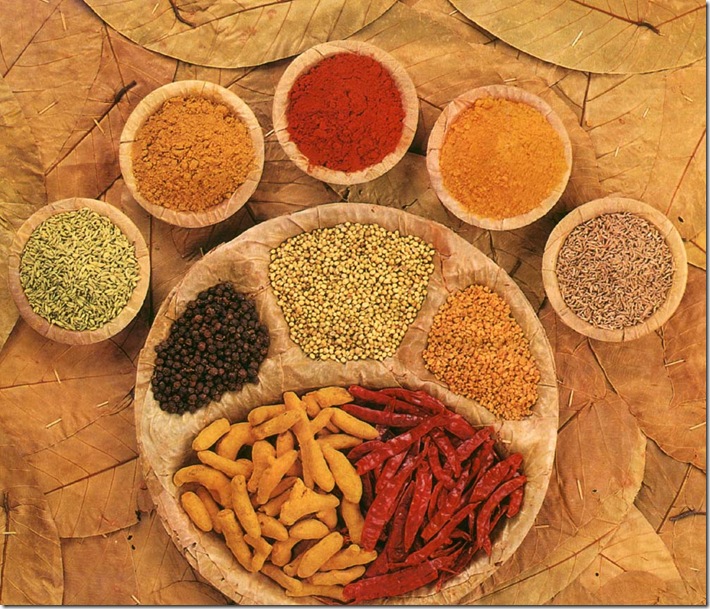 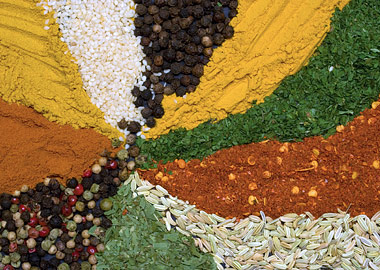 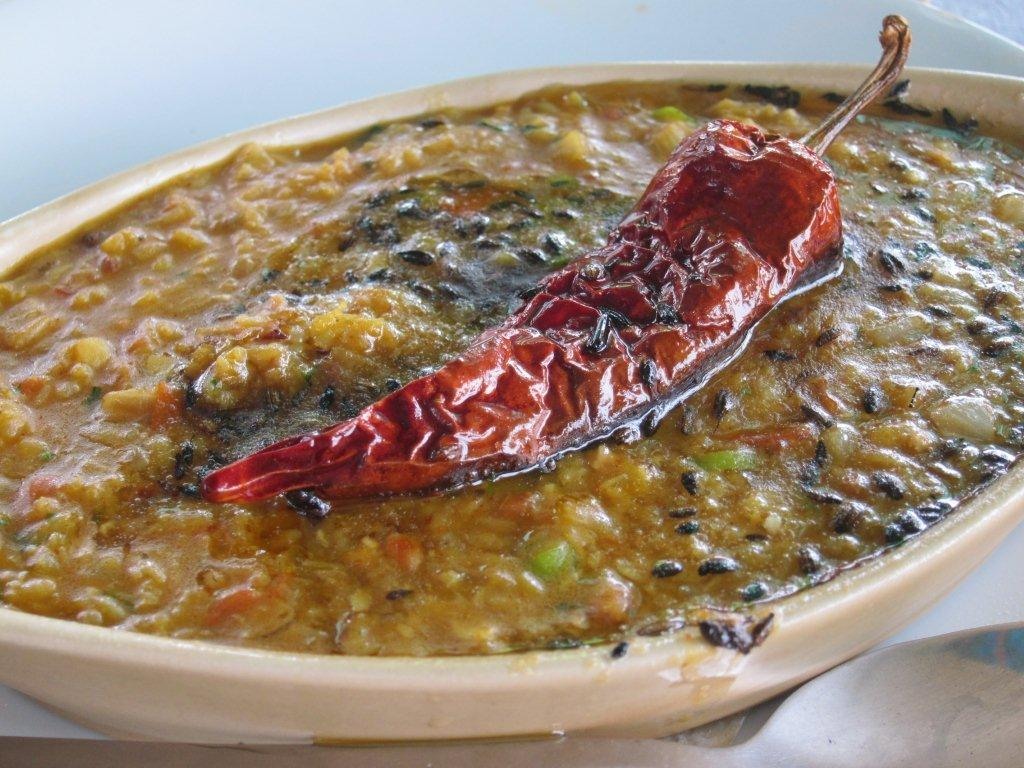 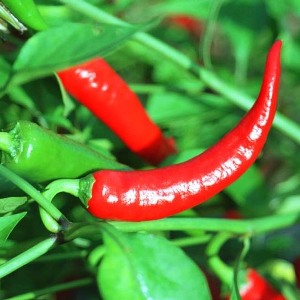 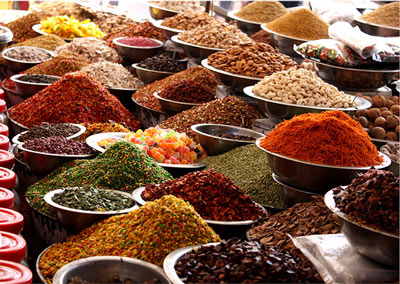 Индия-страна специй
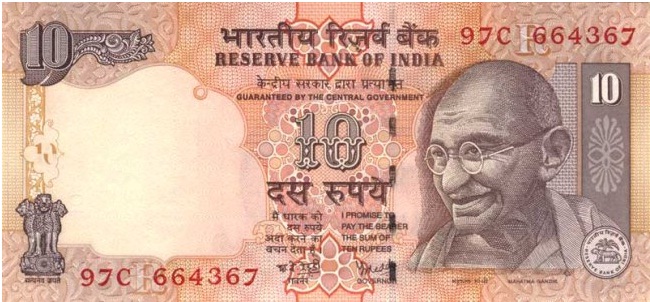 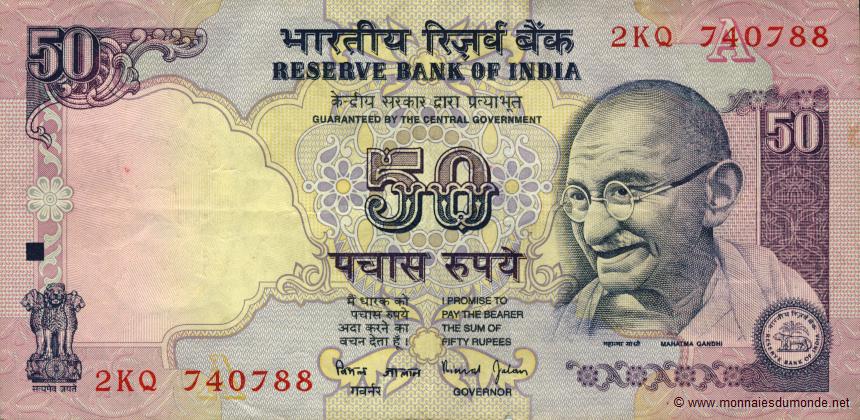 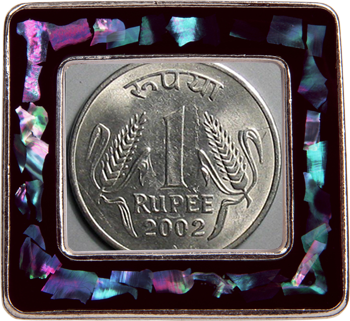 Индийская валюта – Рупия.
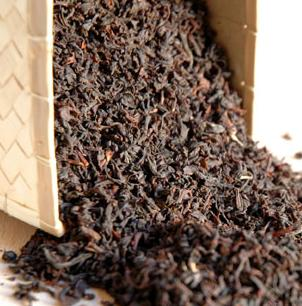 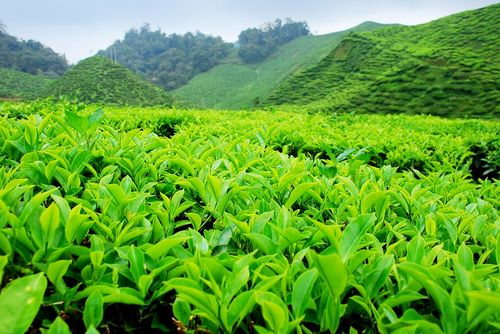 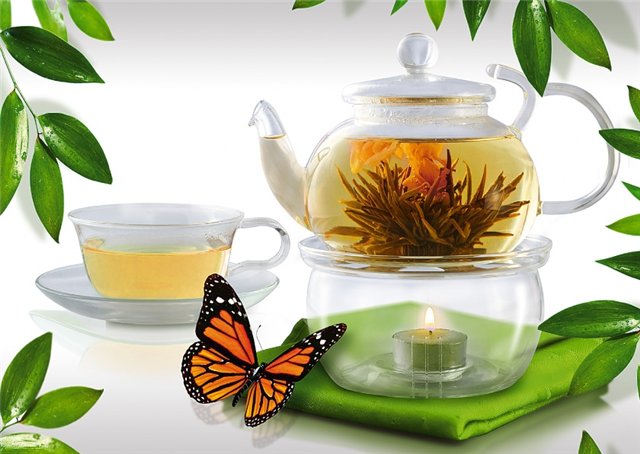 Индийский чай-божественный напиток.
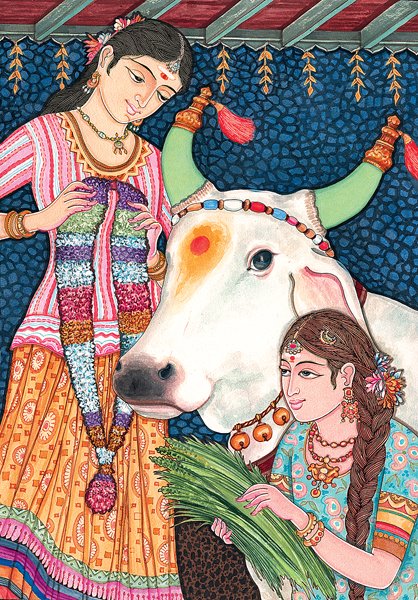 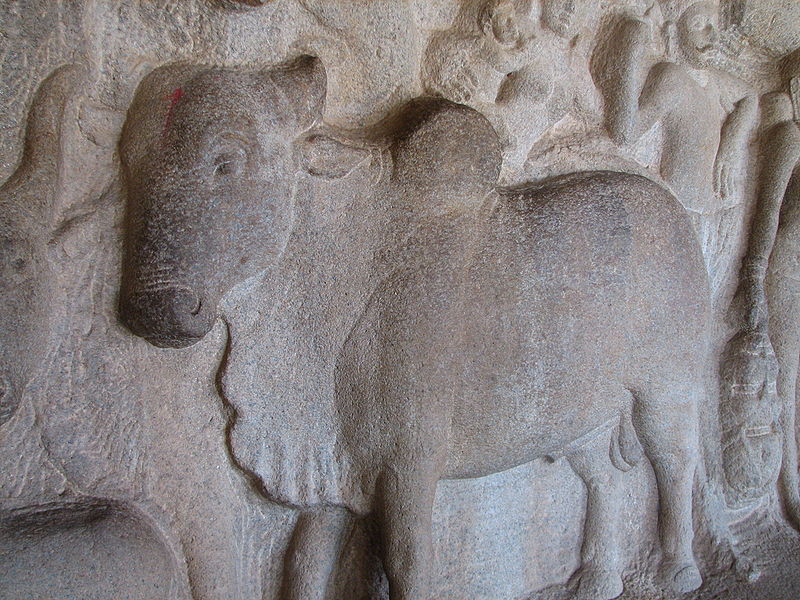 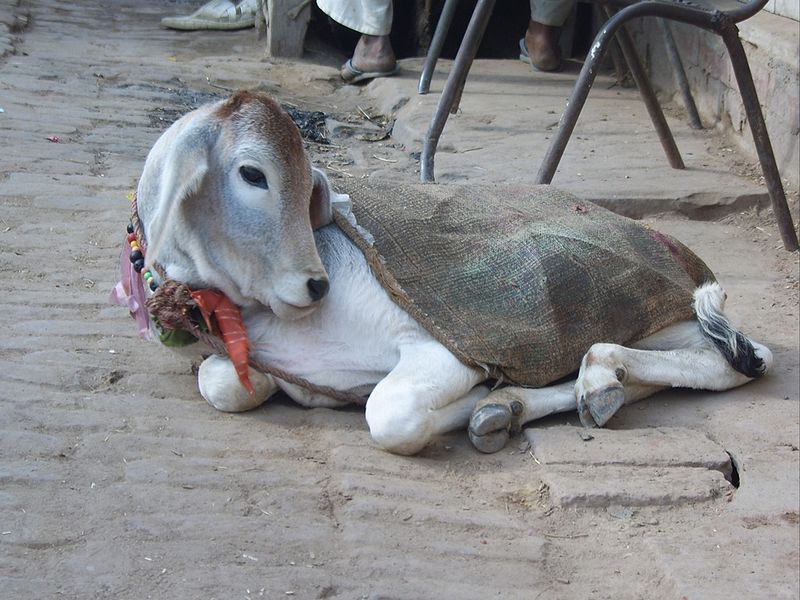 Корова традиционно почитается в индуизме как священное животное. Она олицетворяет изобилие, чистоту, святость и рассматривается как саттвическое (благостное) животное.
Спасибо за внимание